IBM Systems
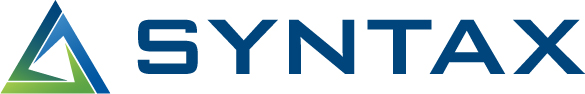 Computer Services
How can cloud service providers help manufacturers deliver goods on time?
Manufacturing companies depend on data to deliver to customers on time, every time. In a sector where delays quickly drive up costs, seamless logistics operations are essential. 
To offer enterprises round-the-clock access to critical SAP S/4HANA systems, managed service provider Syntax uses cutting-edge IBM Power Systems servers running SUSE Linux Enterprise Server for SAP Applications to create a rock-solid private-cloud platform for logistics success.
With IBM and SAP solutions, Syntax has achieved over two years of perfect availability for critical cloud services—helping manufacturers to keep their logistics operations running smoothly.
With SAP applications running on SUSE Linux on scalable Power Systems servers, Syntax is poised to enable next-generation services
We have many years of experience with IBM Power Systems, the platform has always provided excellent value for us and our customers
Dirk Nitze, COO Europe, Syntax
Solution Components:
IBM® Platinum Business Partner SVA, IBM Power® System E950, IBM PowerVM®, SAP® Business Warehouse, SAP CRM, SAP ERP, SAP HANA®, SAP S/4HANA®, SUSE Linux Enterprise Server for SAP Applications
Read the full story
[Speaker Notes: Client Name
Syntax

Company Background
Syntax is an IT provider specializing in global managed services solutions. Headquartered in Montreal, Canada, the company’s 1,200 IT professionals work in 13 offices across 7 countries around the world to deliver first-class customer services. An SAP Gold Partner with 40 years of hands-on experience, Syntax focuses on medium-sized companies and delivers mission-critical SAP business applications—including SAP S/4HANA—via its enterprise cloud platform, built on high-performance IBM Power Systems servers.

Business challenge
Manufacturing companies worldwide depend on data to deliver to customers on time, every time. In a sector where delays quickly drive up costs, seamless logistics operations are essential. How could cloud service provider Syntax help manufacturers keep their logistics operations running smoothly around the clock?

The benefit
2+ years of perfect reliability for critical cloud services, strengthening Syntax’s reputation
Enables real-time business insights across 4.5 TB of data in SAP HANA
Ensures smooth business operations for clients, nurturing long-term loyalty
>200,000 business users across all cloud customers supported on a single platform, with scalability for future growth
Supports service innovations such as IoT, enabling new value-added offerings

Pull Quote
“We have many years of experience with IBM Power Systems, the platform has always provided excellent value for us and our customers.”
—Dirk Nitze, COO Europe, Syntax

Solution components
IBM® Platinum Business Partner SVA
IBM Power® System E950
IBM PowerVM®
SAP® Business Warehouse
SAP CRM
SAP ERP
SAP HANA®
SAP S/4HANA®
SUSE Linux Enterprise Server for SAP Applications

Case study Link
https://www.ibm.com/case-studies/syntax-systems-hardware-cloud-services]